Biodegradation & Bioremediations
Presentation Topic: Detoxification
Department of Botany, University of Sargodha
April 6, 2021
Detoxification
Definition:
A series of biochemical reactions occurring in body to convert foreign (often toxic) compounds to nontoxic or less toxic and more easily excretable forms is called detoxification.

It covers all the biochemical changes proceeding in the body, which convert foreign molecule into less toxic and more soluble that they can be easily excreted.
Classification of Toxic Substances
Toxic Substances can be classified into two types. 

Endogenous Toxins
Exogenous Toxins
Exogenous Toxins
Toxins that are not ordinarily ingested or utilized by the organism.
They may enter the body through dietary food stuff, by certain medicine or drug which are administered to the body.
Example:
                  Tobacco, Coffee, Pesticides, Heavy metal, Alcohol, Smog etc.
Endogenous Toxins
Toxins that are produced in the body by the synthesis or as metabolites of various processes in the body.

Example: 
                 Bilirubin, Bile acids, steroids and certain fatty acids.
The term Detoxification recently has been replaced by Biotransformation or Metabolism of Xenobiotics.

Xenobiotics:
Foreign molecules, which enter the body are called xenobiotics.
Human are now subjected increasingly to exposure to various foreign chemical whether they may be drugs, food additives, pollutants or carcinogen.

Biotransformation:
It is the process by which a substance is changed from one chemical form to another chemical form through chemical reaction.
Detoxification in Plants
Plants don’t have a hepatic or renal system to eliminate toxins, so they tend to concentrate and sequester them within their cells instead. 
It depends on the toxin. 
Mangrove plants, for example, excrete excess salt through the roots or through glands in their leaves as an adaptation to the saltwater environments they prefer.
Plants detoxify themselves by three ways:

            1.Herbicides Detoxification
            2.Heavy Metal Detoxification
            3.Detoxification Through Abscission
Herbicides Detoxification
Several enzymatic systems can detoxify herbicides in plants.

These include aryl acyl amidases that cleave propanil, glutathione reductases that add the tripeptide glutathione to herbicides and cytochrome P450 monooxygenases that hydroxylate herbicides.

Edwards considered the metabolic processes of herbicide detoxification in plants as the 'Xenome', or the biosystem responsible for detection, transport and biotransformation of xenobiotics in the cell.
Mechanism of Detoxification
Mechanism of Herbicides Detoxification occurs in four phases:

Phase I (Conversion)

Phase II (Conjugation)

Phase III (Secondary Conversion)

Phase IV ( Final Metabolites)
Phase I   (Conversion)
During Phase I of herbicide metabolism, the active ingredient molecules suffer chemical modifications, such as oxidation; reduction; hydrolysis; oxygenation; or hydroxylation, when functional groups (OH, NH2, COOH) are introduced, making the molecule more hydrophilic, and therefore less phytotoxic. 

The most important enzymes involved in are Cytochrome P450 monooxygenases (P450s), which are membrane-bound haem proteins that catalyze oxy-reduction reactions of endogenous and xenobiotic substrates.

In fact, Cytochromes P450 are a large family of enzymes responsible for the addition of a single atom of oxygen to hydrophobic substrates.
Phase II   (Conjugation)
During Phase II, the herbicide molecule or the metabolite derived from Phase I is conjugated with sugars, amino acids or with the tripeptide Glutathione, increasing the solubility in water, while reducing phytotoxicity.

Many herbicides that contain specific radicals in their molecule can be directly conjugated, starting their metabolism directly on Phase II.

In general, metabolites originated in Phase II have low or no herbicidal activity, and they can be stored in cell organelles.
Phase III   (Secondary Conversion)
During Phase III, the metabolites derived from Phase II are actively transported to the vacuole by mostly ABC (ATP binding cassete) transporters.

Secondary conjugations might also occur during Phase III, giving origin to non-phytotoxic compounds.
Phase IV   (Final Metabolites)
In Phase IV, the metabolites of the detoxification process, compartmentalized in vacuoles, may be associated with components of the cell wall (pectin, lignin, polysaccharides, and protein fractions) forming insoluble residue. 

The reactions, solubility, phytotoxicity and mobility of metabolites in plants during the herbicide detoxification process over the four Phases are listed below:
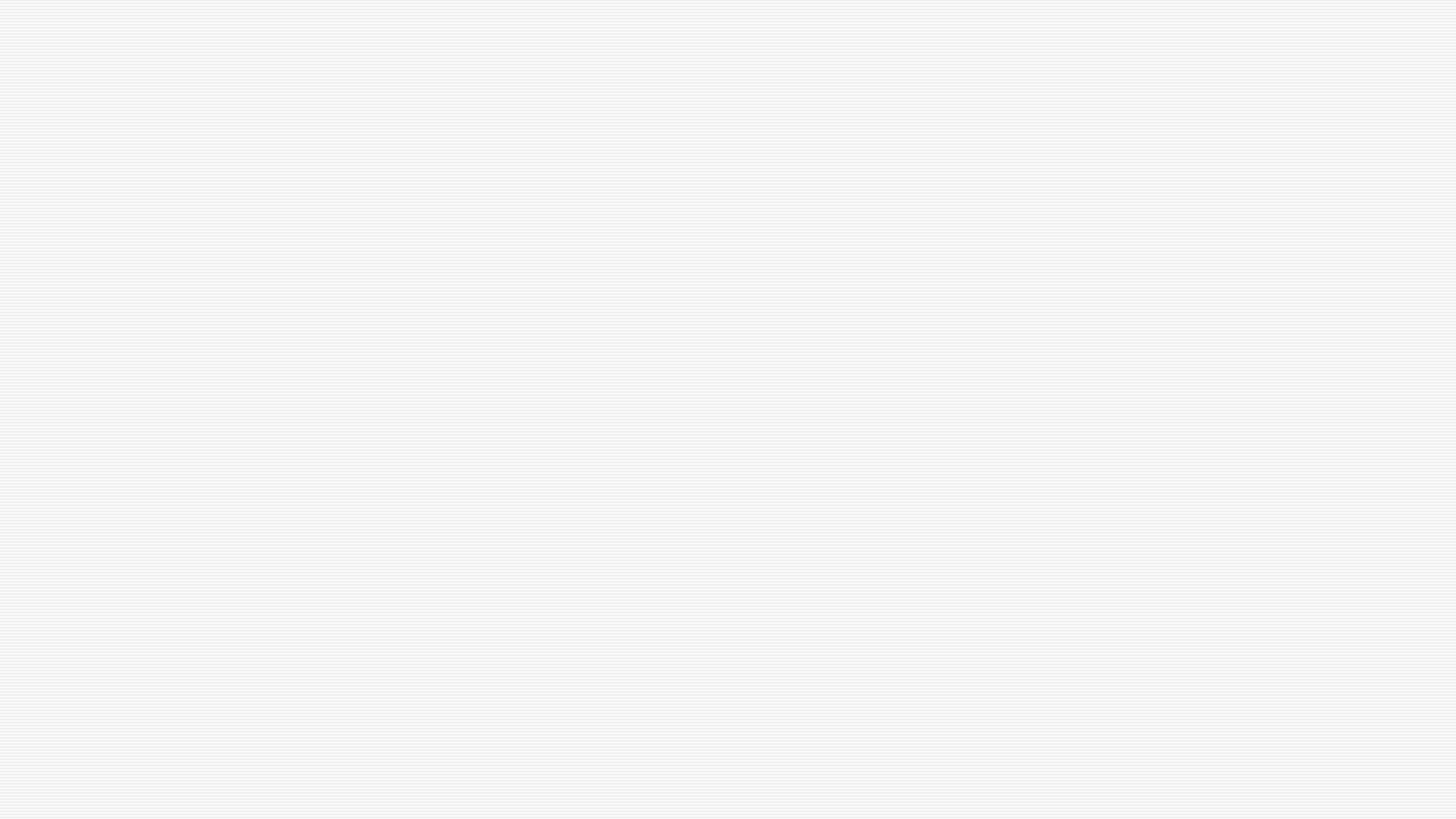 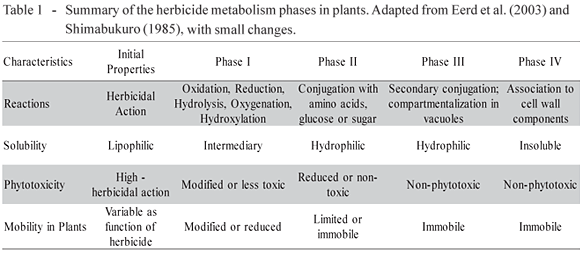 Heavy Metal Detoxification
Plants have diverse mechanisms for metal detoxification, enabling them to tolerate heavy metal stress. 

The defense systems against heavy metal stress include mycorrhizae, cellular exudates, plasma membrane, heat shock proteins, phytochelatins (PCs), metallothionein (MTs), organic acids, and amino acids.
 
Extracellular plants include roles for mycorrhizae and extracellular exudates in the plasma membrane either by dropping by absorption of heavy metal or by inducing the efflux pumping of metal ions. 

While intracellularly heat shock proteins, MTs, organic acids, amino acids, and PCs also play a vital role in tolerance of different heavy metals.
Mycorrhizae
Mycorrhizas, and particularly ectomycorrhizas that are characteristic of trees and shrubs, can be effective in improving the effects of metal toxicity on the host plant.

For example, Colpaert and Van showed that the ectomycorrhizal fungus Paxillus involutus retained Zn and that this reduced the Zn content of Pinus sylvestris, whereas another species Thelephora terrestris retained little Zn and even increased the Zn content of the host. 

Similarly, the mycorrhizal species Suillus bovinus and T. terrestris both protected P. sylvestris against Cu toxicity, the amount of Cu retained by the two fungi varied considerably.
Cell wall & Root Exudates
The root cell wall is directly in contact with metals in the soil solution, adsorption onto the cell wall must be of limited capacity and thus have a limited effect on metal activity at the surface of the plasma membrane.

Root exudates have a variety of roles including that of metal chelators that may enhance the uptake of certain metals. 

The role of Ni‐chelating exudates in Ni hyperaccumulating plants, it was observed that the Ni‐chelating histidine and citrate accumulated in the root exudates of non‐hyperaccumulating plants, and thus could help to reduce Ni uptake and so play a role in a Ni‐detoxification strategy.
Plasma Membrane
The plant plasma membrane may be regarded as the first ‘living’ structure that is a target for heavy metal toxicity. 

Plasma membrane function may be rapidly affected by heavy metals as seen by an increased leakage from cells in the presence of high concentrations of metals, particularly of Cu. 

For example, it was shown that Cu, but not Zn, caused increased K+ efflux from excised roots of Agrostis capillaris.
Heat Shock Proteins
The heat shock proteins (HSPs) are a family of proteins contributing to cellular protection, protein homeostasis and cell survival against a variety of environmental and metabolic stresses.

They act as molecular chaperones in normal protein folding and assembly but may also function in the protection and repair of proteins under stress conditions.

HSP17 responds to  roots of Armeria maritima plants grown on Cu‐rich soil and HSP70 responds to Cd stress in the seaweed  Enteromorpha intestinalis.
Phytochelatins
Chelation of metals in the cytosol by high‐affinity ligands is potentially a very important mechanism of heavy‐metal detoxification

The phytochelatins (PCs) are a family of metal‐complexing peptides that have a general structure (γ‐Glu Cys)n‐Gly where n=2–11 and are rapidly induced in plants by heavy metal treatments.

The genes for PC synthase have now been identified in Arabidopsis and yeast and they have key role in Cd detoxification.
Metallothioneins
Metallothioneins (MTs) are a family of small, highly conserved, cysteine-rich metal-binding proteins that are important for zinc and copper homeostasis, protection against oxidative stress, and buffering against toxic heavy metals.

MTs are gene‐encoded polypeptides that are usually classified into two groups. Class 1 MTs possess cysteine residues that align with a mammalian (equine) renal MT; Class 2 MTs also possess similar cysteine clusters but these cannot be easily aligned with Class 1 MTs.

MT genes have now been identified in a range of higher plants including Arabidopsis.
Organic Acids & Amino Acids
Carboxylic acids and amino acids such as citric, malic and histidine are potential ligands for heavy metals and so play a role in tolerance and detoxification.

For example, a 36‐fold increase was reported in the histidine content of the xylem sap on exposure to Ni in the Ni‐hyperaccumulating plant Alyssum lesbiacum. 

In addition, supplying histidine to a non‐accumulating species greatly increased both its Ni tolerance and the capacity for Ni transport to the shoot.
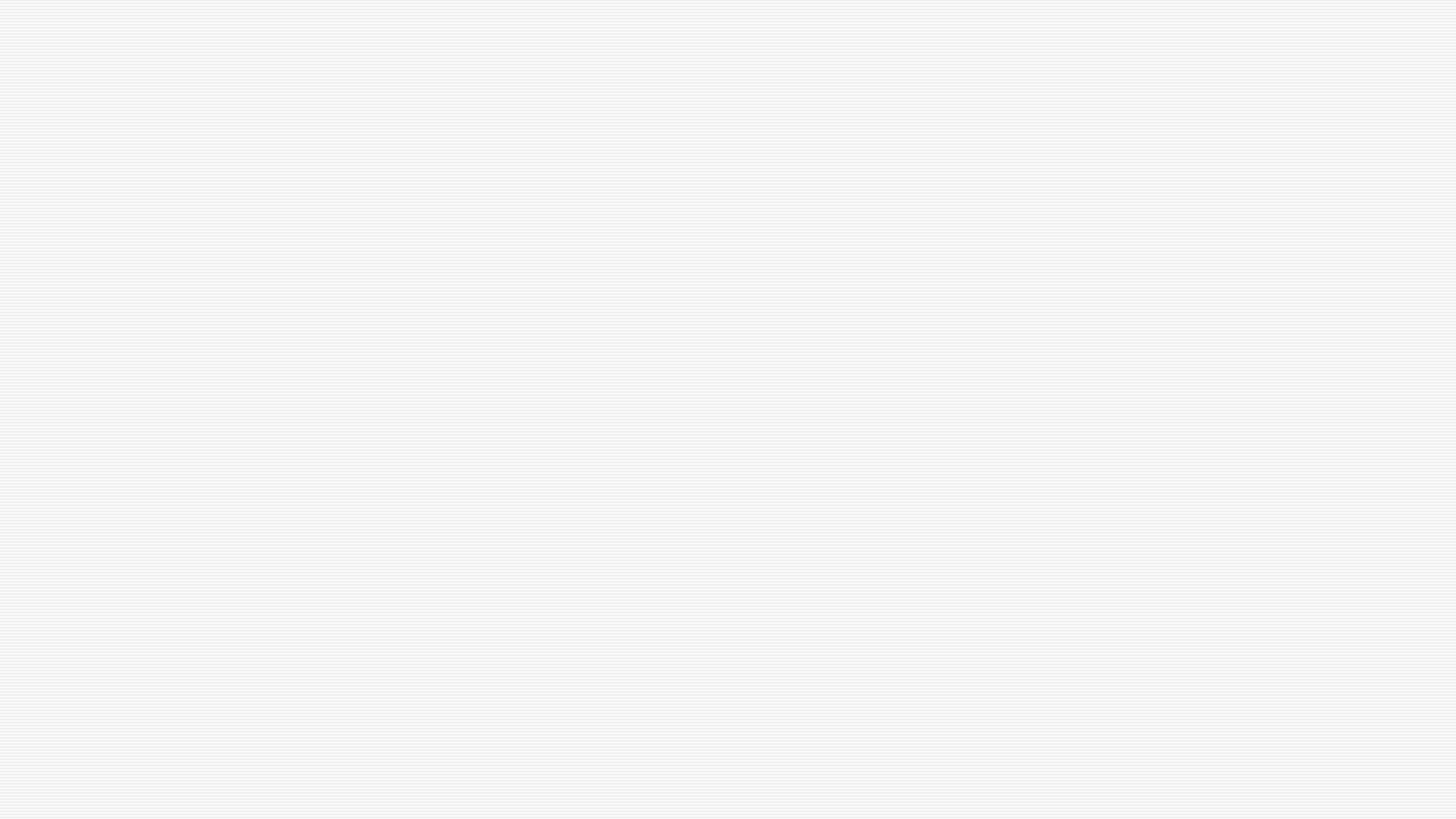 Detoxification Through Abscission
The physical method to excrete toxic substances is 'abscission' where plants shed old leaves (and flower structures) periodically. 
Many plants do not lose their leaves at all.
Thus, the evergreens, have leaves that are anatomically adapted to survive the extremes of winter.
These evergreens do lose their leaves: it is just that they drop them at different times of the year.
The most obvious example is leaf senescence in deciduous trees in autumn, but even tropical and non-deciduous plants shed leaves periodically..
THANK YOU